স্বাগতম
শিক্ষক পরিচিতি
নামঃ নুরেজ্জমান
পদবিঃ সহকারি শিক্ষক
শান্তিরহাট সরকারি প্রাথমিক বিদ্যালয়
মোবাইলঃ০১৮১৫৪৫০২৪৮
শিক্ষনফল
গড় কী তা বলতে পারবে।
গড় নির্ণয় করতে পারবে। 
      গড় সম্পর্কীয় সাধারণ সমস্যার সমাধান করতে পারবে।
পাঠ পরিচিতি
শ্রেণিঃ ৫ম    	বিষয়ঃ প্রাথমিক গণিত
পাঠঃ গড় 	পাঠ্যাংশঃ গড় হতে গড় পর্যন্ত(৮৯ও৯০)
সময়ঃ ৪০ মিনিট	তারিখঃ
নিচের তিনটি চবিতে কি দেখা যাচ্ছে ?
১৪০মিলি
১০০মিলি
৯০মিলি
৩
১
২
যদি আমরা এই জুস গুলো কম বেশি না নিয়ে সমান অংশ নিতে হয় তাহলে কি করতে হবে?
তিন পাত্রের জুস এক পাত্রে নিয়ে সমান ৩ ভাগে ভাগ করে নিতে হবে।
একত্র করলে হবেঃ ১০০মিলি+৯০মিলি+১৪০মিলি=৩৩০মিলি
সমান তিন অংশে ভাগ করলে হবেঃ ৩৩০ মিলি ÷ ৩ = ১১০মিলি
গড়
গড় কাকে বলে?
কোন সমস্যায় যতগুলো রাশি থাকে, সে রাশি গুলোর যোগফল বা সমষ্টিকে মোট রাশি সংখ্যা দ্বারা ভাগ করলে যে ভাগফল  পাওয়া যায় তাকে গড় বলে।
গড়ের সূত্রটি  কি হবে?
গড়= রাশিগুলোর যোগফল বা সমষ্টি ÷রাশি সংখ্যা।
গড় নির্ণয় করঃ
(১) ৪,৩,৭,৫,৩    			(২) ৩,৫,৮,৪,২,৫,২,৪,৩,৭            (৩) ৮,৯,১২,১১,৭,১০               (৪) ১৭,১৬,২০,১৯,১৫,২১
উত্তরঃ 
(১)  ৪.৪  (২) ৪.৩  (৩)  ৯.৫  (৪)  ১৮
রেজা গত সপ্তাহে শনিবার থেকে বৃহস্পতিবার পর্যন্ত প্রতিদিন কত ঘন্টা করে বাড়িতে পড়ালেখা করে তার একটি তালিকা তৈরি করা করেছে। সে প্রতিদিন গড়ে  কত ঘন্টা করে বাড়িতে পড়ালেখা করেছে?
সমাধান
রেজা ৬ দিনে মোট পড়ালেখা করে ( ২+১.৫+১+১.৫+২+১)ঘন্টা 
                                              = ৯.০ ঘন্টা
অর্থ্যাৎ রেজা প্রতিদিন গড়ে ১.৫ ঘন্টা পড়ালেখা করে।
মূল্যায়ন
১। গড় বলতে কী বুঝ? 
২। গড়ের সূত্রটি বল।
৩। দুটি সংখ্যার  গড় করতে হলে প্রথমে কি করতে হবে?
উত্তর
(১) কোন সমস্যায় যতগুলো রাশি থাকে সে রাশি গুলোর যোগফল বা সমষ্টিকে মোট রাশি সংখ্যা দ্বারা ভাগ করলে যে ভাগফল  পাওয়া যায় তাকে গড় বলে।
(২) গড় = রাশিগুলোর যোগফল ÷রাশি সংখ্যা
(৩)  প্রথমে যোগফল বের করতে হয়।
বাড়ির কাজ
৯০ পৃষ্ঠায় ২ ও ৩
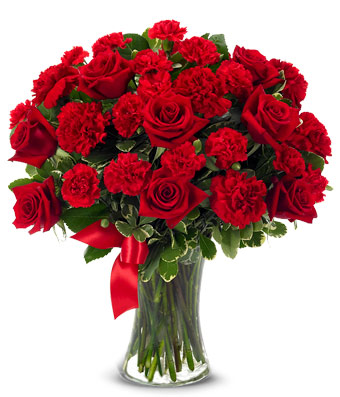 ধন্যবাদ